Run 20 RHIC Machine/Experiments Meeting
July 7, 2020
Agenda:

General discussion of Run 20 status and progress		- W. Christie
Coherent Electron Cooling at RHIC			- V. Litvinenko	
All Other Business (AOB)
BLUEJEANS CONNECTION INFO
Meeting URL
https://bluejeans.com/806756566?src=join_info 
 
Meeting ID: 806 756 566
 
Want to dial in from a phone?
Dial one of the following numbers:
+1.408.419.1715 (United States(San Jose))
+1.408.915.6290 (United States(San Jose))
(see all numbers - https://www.bluejeans.com/premium-numbers)
 
Enter the meeting ID and passcode followed by #
Current STAR Projections
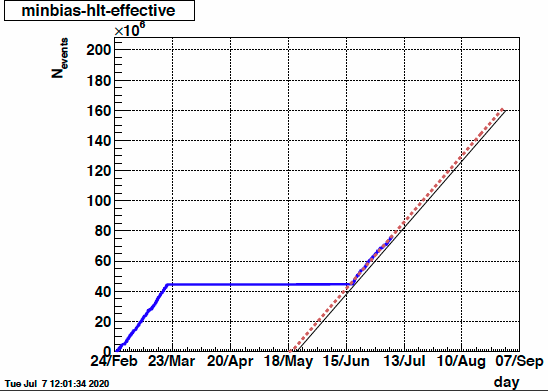 Many things, in particular weather related, can occur over the next few months which could impact the progress of the run. At this point it appears likely that the run will end sometime in early to mid September.
A Long range Forecast for July
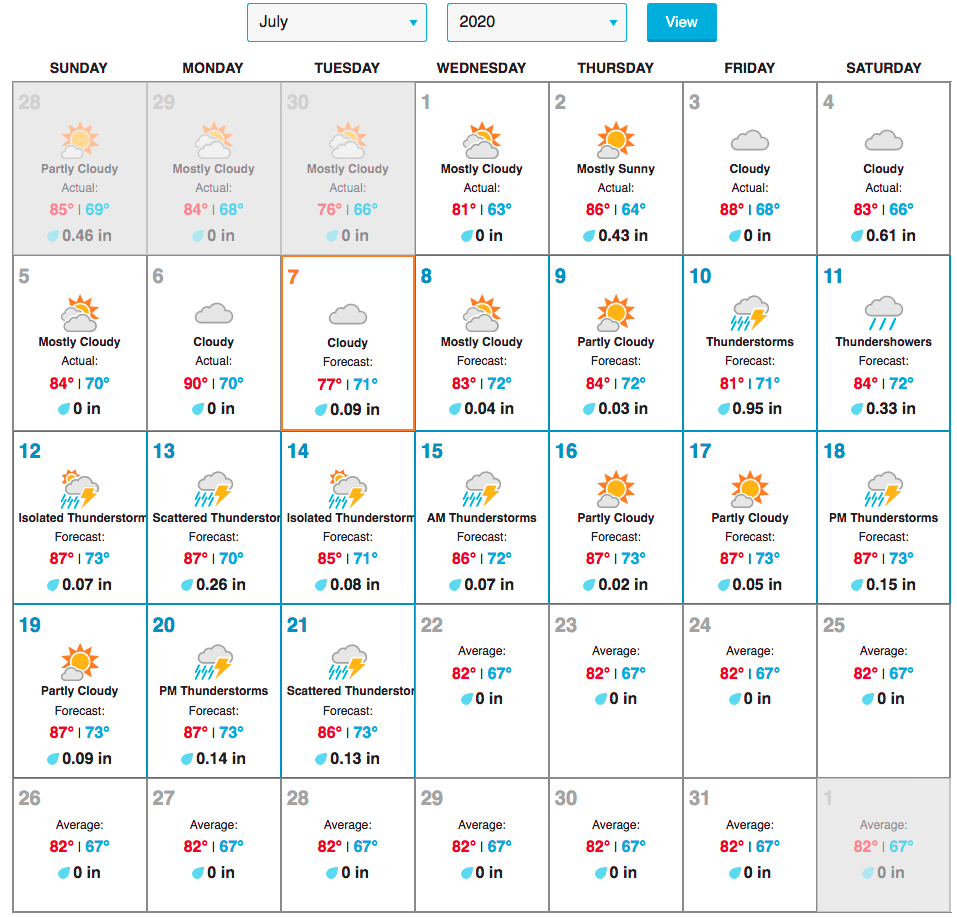 All Other Business (AOB)
Once we settle on the guidance with respect to site access for Users, Experts, and Contractors that we can ask the various impacted efforts/groups to use in their planning, there will be a meeting scheduled, likely on July 22nd or 23rd, to discuss the RHIC schedule from now through the winter of 2022.
	Groups include:
		C-AD
			-General
			- LEReC
			- CeC
			- ..?
		STAR
		sPHENIX
		NSRL
		BLIP
		ATF
A Calendar as a possible aid for discussion
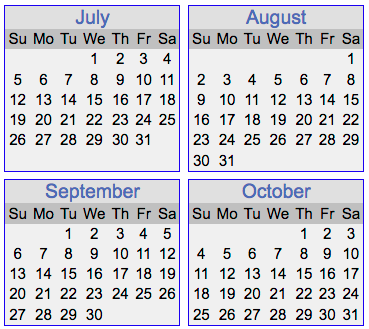 9.2 GeV running stopped, due to COVID-19 response, on March 20th.

Re Start of 9.2 GeV Physics running on June 18th.

A Likely scenario has RHIC Run 20 ending sometime in September.